More Accurate Module Performance Predictions Using A New Model Based on IEC-61853 Data
Janine Freeman
7th PV Performance Modeling Workshop
Canobbio, Switzerland
March 30, 2017
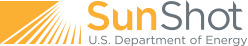 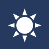 System Advisor Model (SAM)
System Advisor Model
Free software that enables detailed performance and economic analysis for renewable energy systems
Technologies
Photovoltaics, 
     Detailed & PVWatts
     Battery Storage
Concentrating solar power
Wind
Geothermal
Biomass
Solar water heating

Financials
Behind-the-meter 
     residential
     commercial
Power purchase agreements
     single owner
     equity flips
     sale-leaseback
Simple LCOE calculator
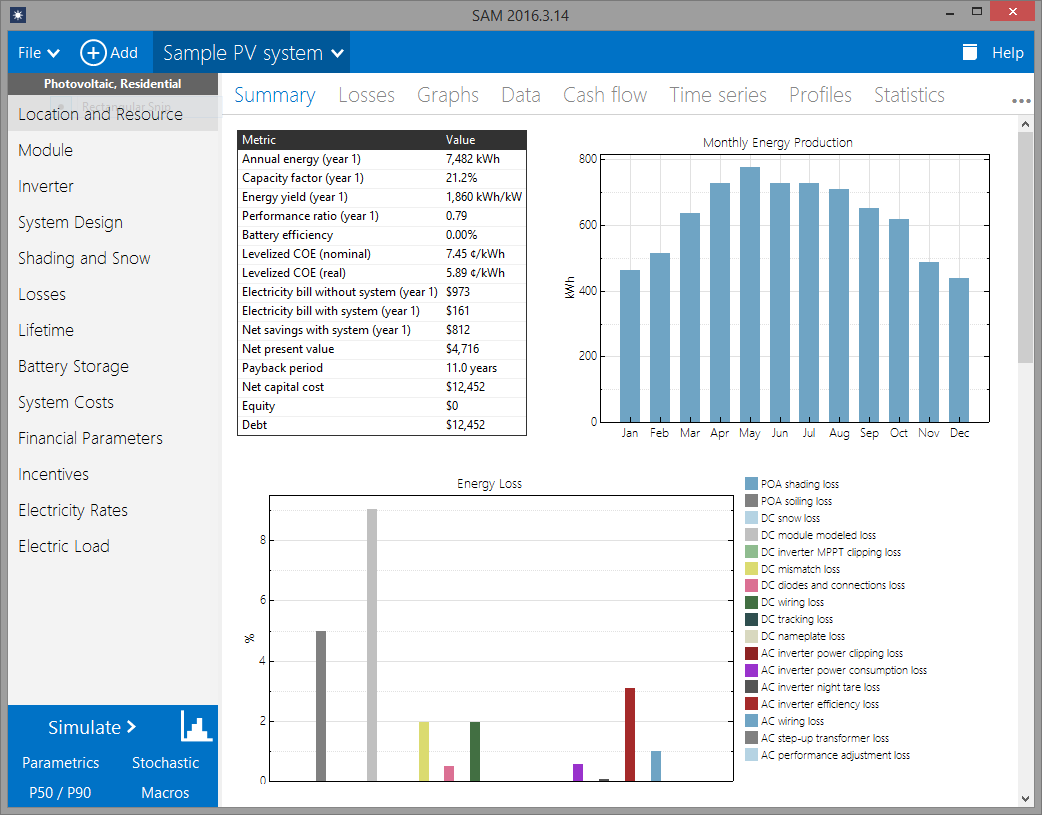 http://sam.nrel.gov/download
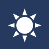 Detailed photovoltaic model
System Advisor Model
Irradiance
     Transposition using Isotropic, HDKR, or Perez
     Measured plane of array (POA) input
Shading
     Irregular obstruction shading from 3D scene
     Self-shading for regularly spaced rows	
     External input from SunEye, Solar Pathfinder
     Snow cover loss model
Module
     Simple efficiency model
     Single diode model (CEC database or datasheet)
     Extended single diode model (for IEC-61853 tests)
     Sandia PV Array Performance Model
Inverter
     Sandia/CEC grid-tied inverter model
     Datasheet part-load efficiency curve
System
     Sizing wizard or electrical layout
     Multiple subarrays
     Fixed, 1 axis, backtracking, azimuth axis, 2 axis
     Battery storage
Degradation
     Extrapolated single year
     Lifetime simulation of all years
Simulation
     1 minute to 1 hour time steps
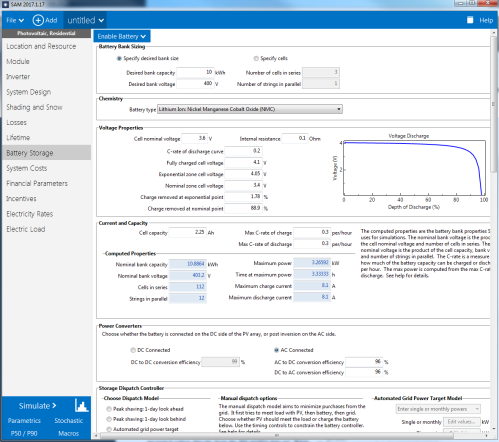 ֍
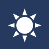 Stochastic Model for PV System Reliability & Performance
System Advisor Model
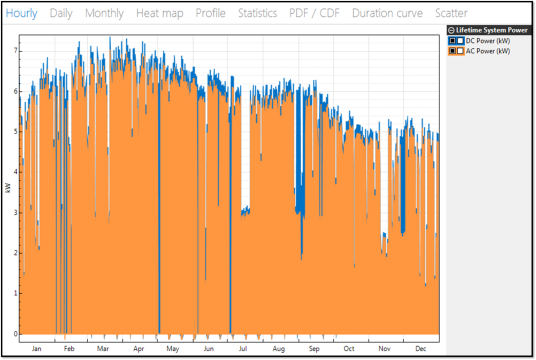 Coming soon: a newly developed Beta version of the Photovoltaic Reliability Performance Model (PVRPM) that has been implemented in SAM.
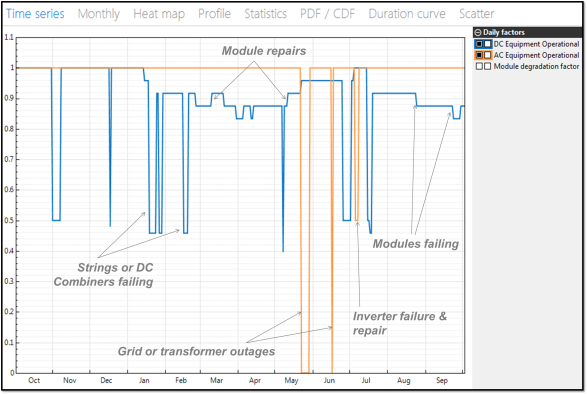 This model samples failure distributions for components in a PV system and predicts failure times, replacement costs, and performance/cost impacts for a more realistic representation of LCOE of PV systems.
IEC-61853 Module Model
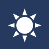 Background
System Advisor Model
Single diode model
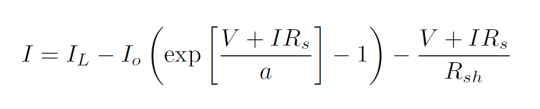 Great at STC, but what about all these conditions?
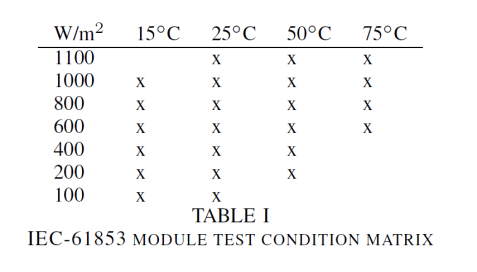 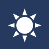 Estimating Parameters at Any Condition
System Advisor Model
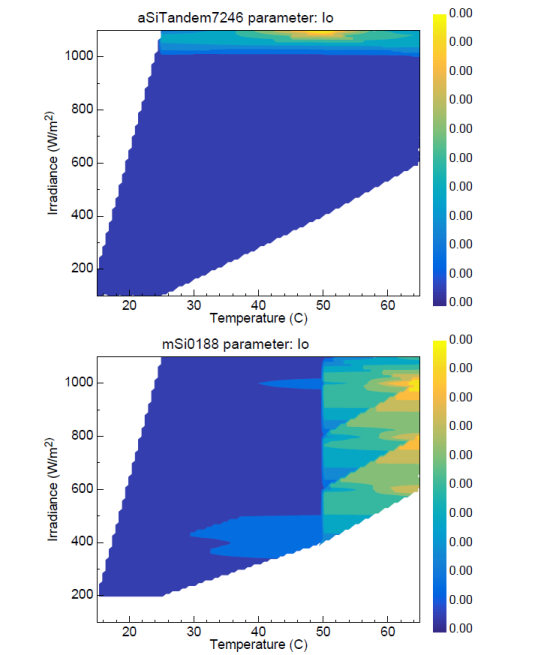 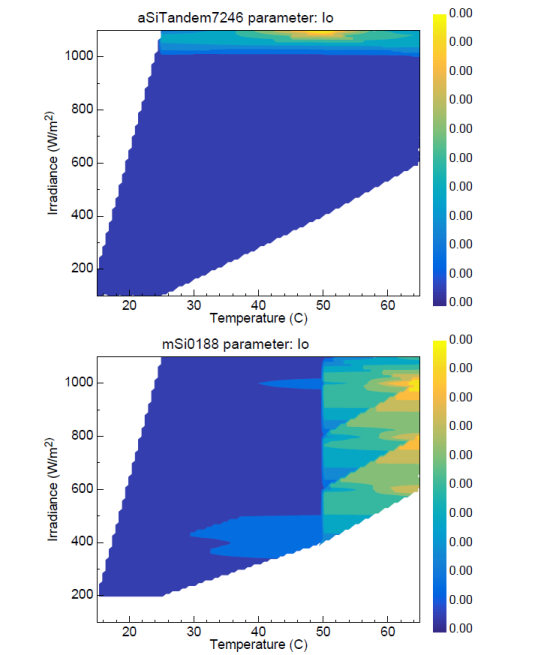 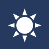 Estimating Parameters at Any Condition
System Advisor Model
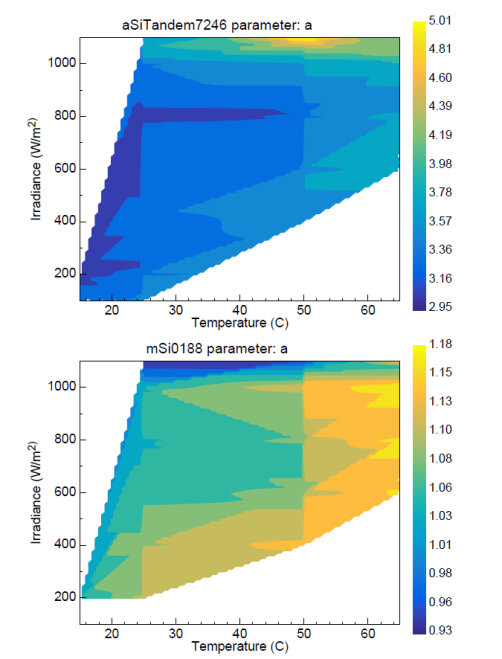 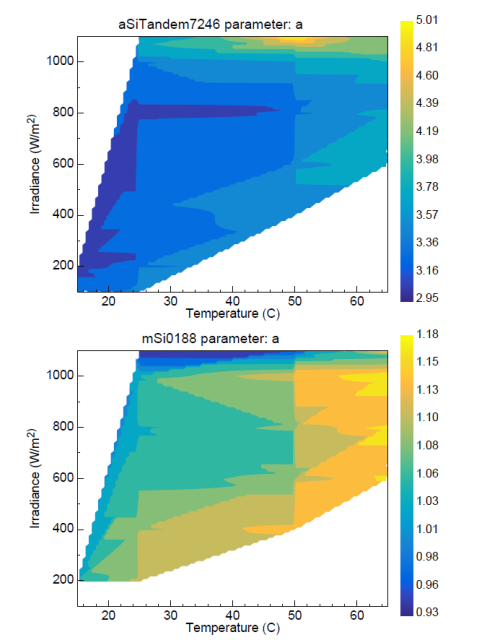 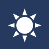 Map Boundaries
System Advisor Model
If desired operating condition is…
sufficiently near edge of convex hull defined by test points, nearest known point used
Too far away, model reverts to standard single diode model equations
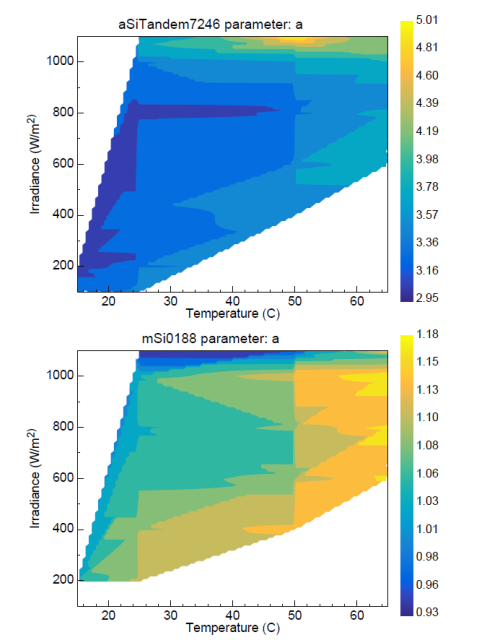 ֍
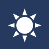 Comparison with 6 Parameter Model
System Advisor Model
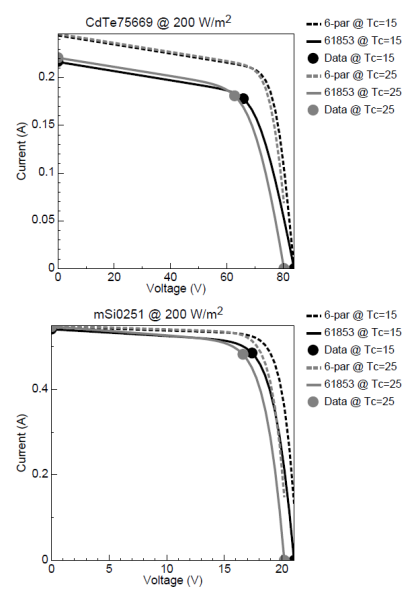 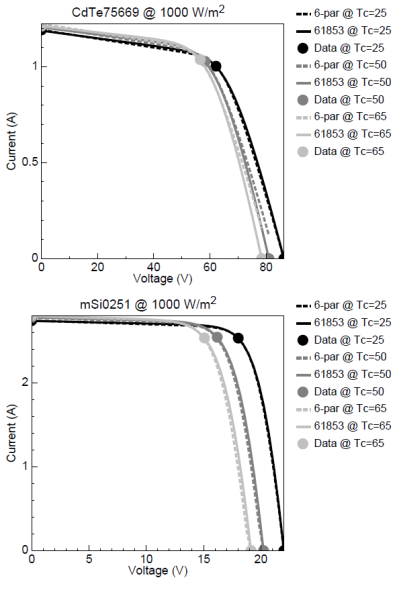 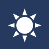 Comparison with 6 Parameter Model
System Advisor Model
88% reduction in error on average across 20 modules
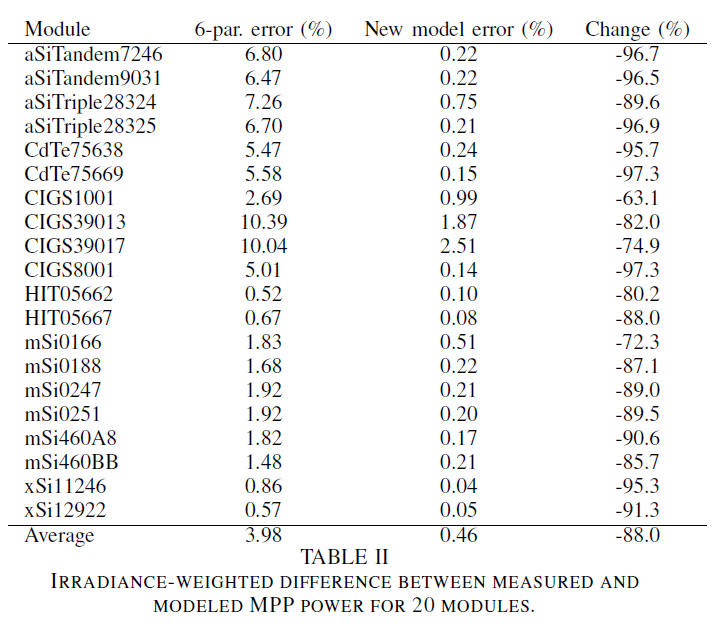 Where can I get the new model?
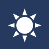 How can you access SAM models?
System Advisor Model
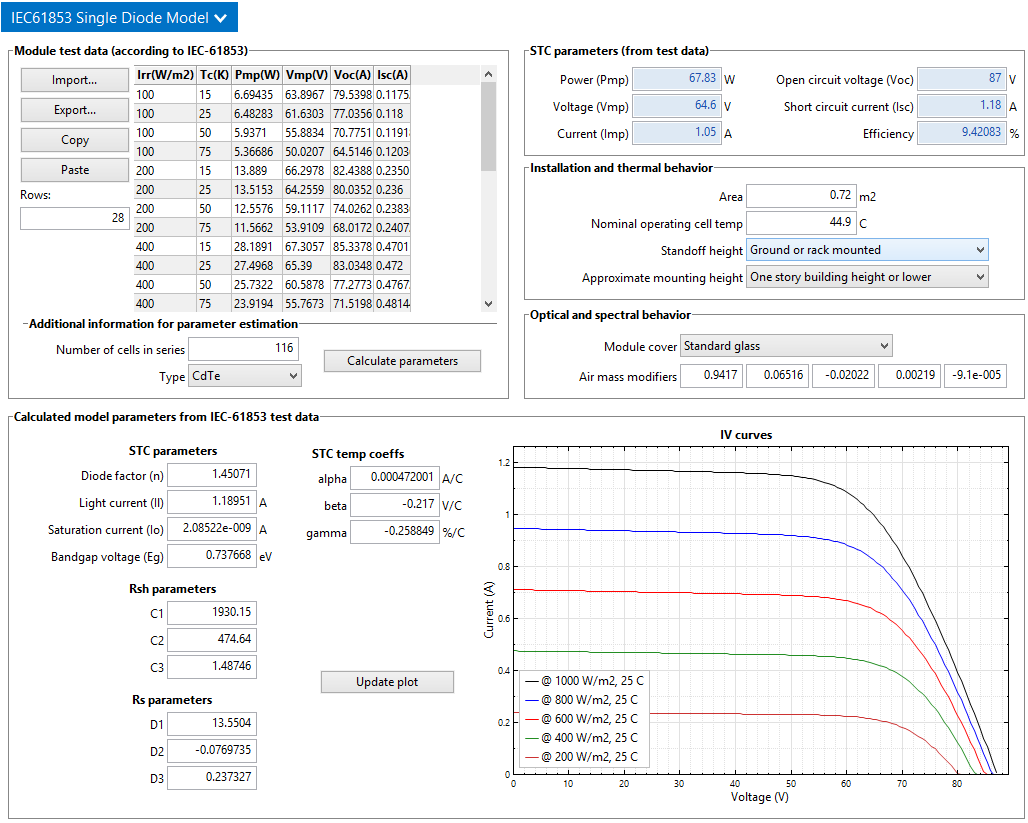 Desktop Application
Advanced Analysis Features
Parametric
Stochastic
P50/P90
Built-in Scripting Language
Macros
Software Development Kit (SDK)
C/C++
Matlab
Python
C#
Java
Web Services API (PVWatts Only)
Dobos, A.; Freeman, J.: Significant Improvement in PV Module Performance Prediction Accuracy Using a New Model Based on IEC-61853 Data, forthcoming
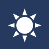 Open-Sourcing SAM
System Advisor Model
This summer, we will be open-sourcing the SAM project under a permissive license.
Ultimate code transparency
Ability for users to modify/add capabilities to better suit their particular modeling needs
Greater collaboration with industry through user contributions
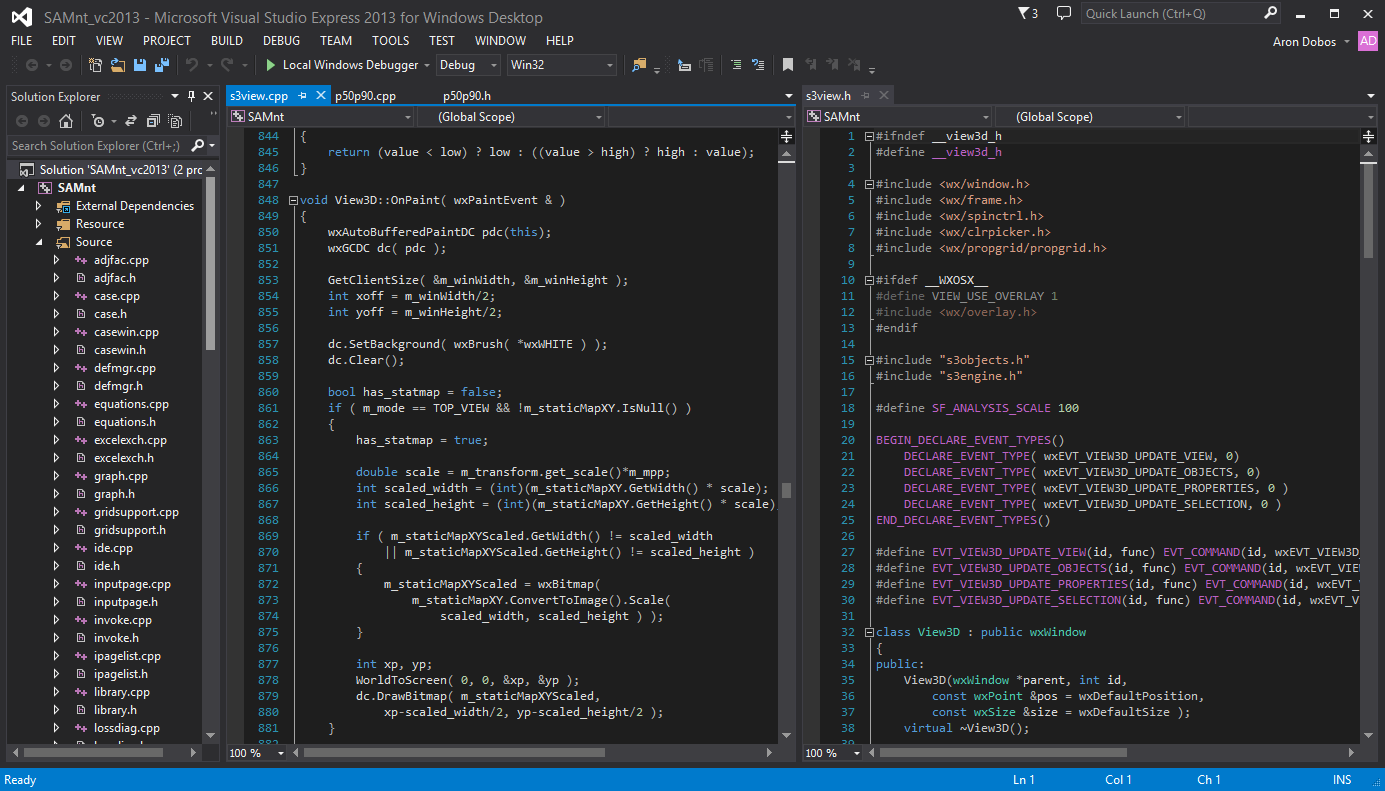 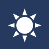 Our team

Janine Freeman	Project lead, PV and wind models
Nick DiOrio		Software architecture, Battery storage models
Steve Janzou	Programming, financial structures 		(subcontractor)
Paul Gilman		User support and documentation 		(subcontractor)
Ty Neises		Concentrating solar power models		
Mike Wagner	Concentrating solar power models	
Nate Blair		Emeritus lead, financials, costs, systems
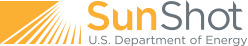 System Advisor Model
http://sam.nrel.gov